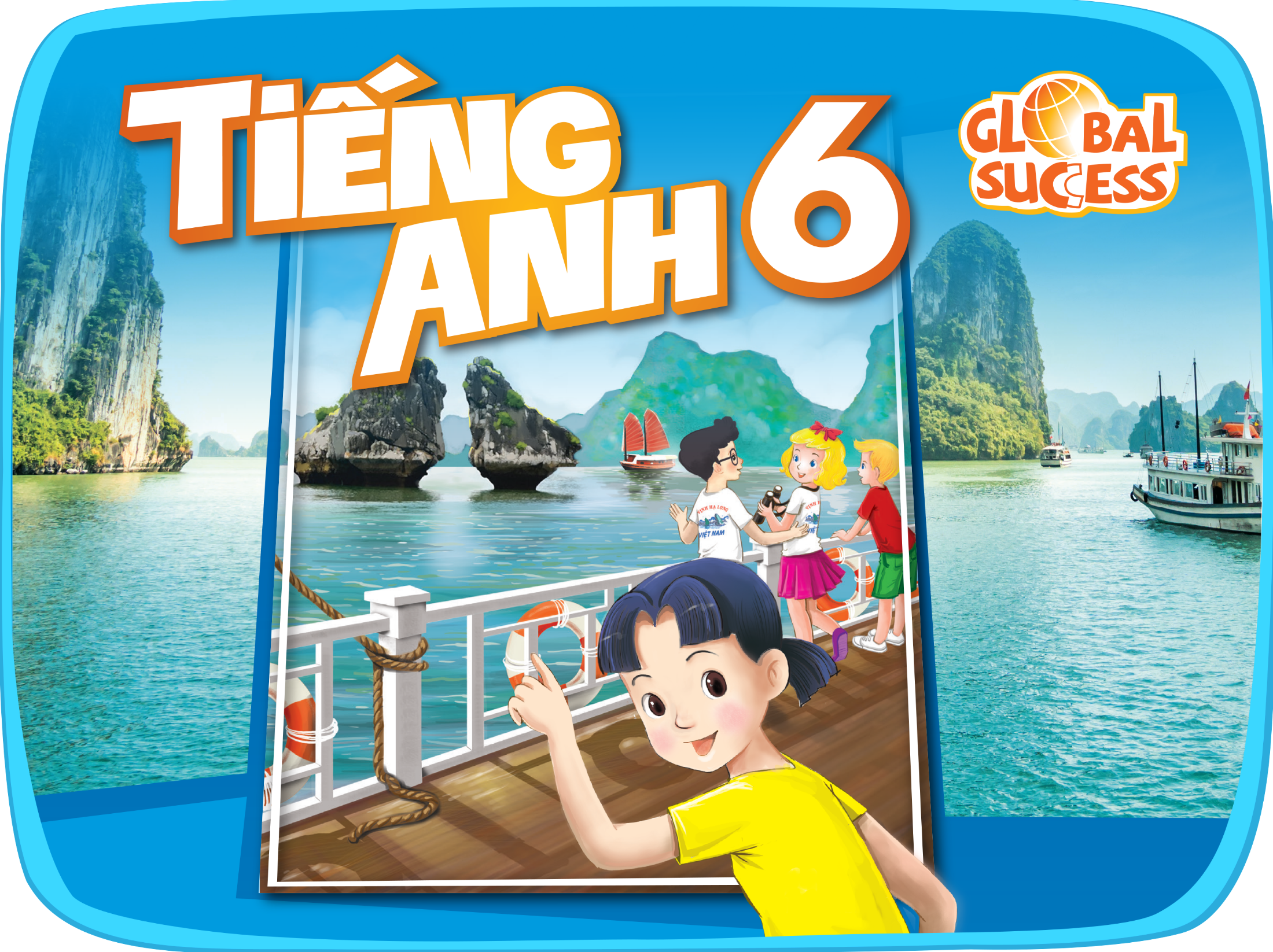 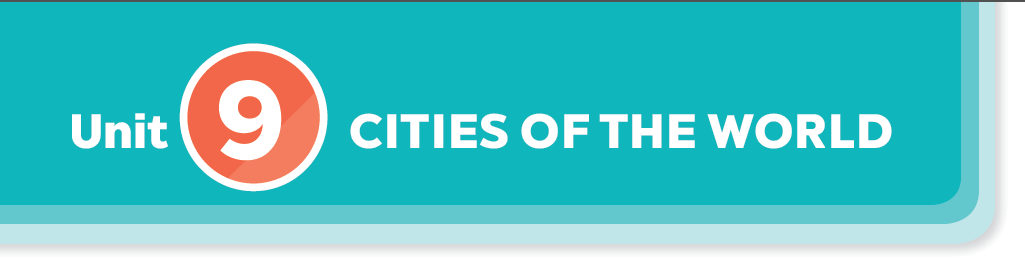 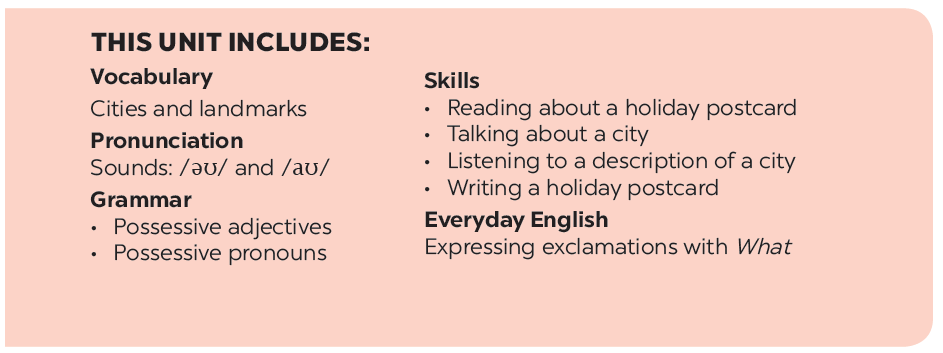 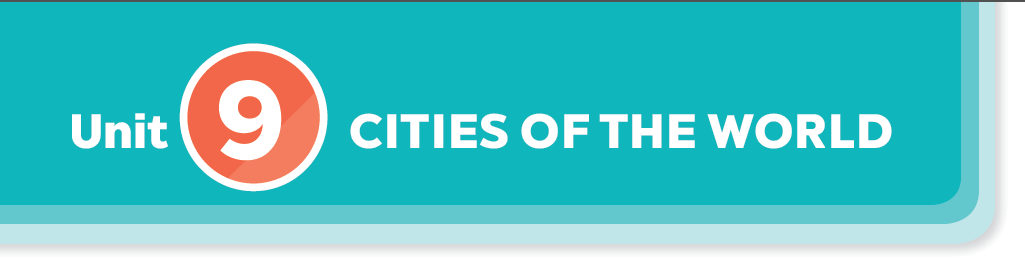 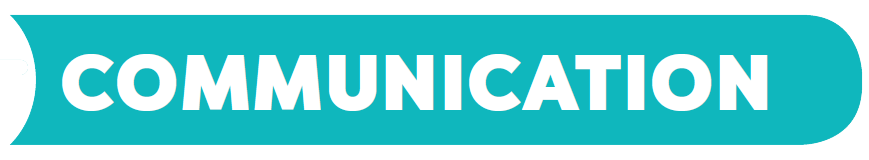 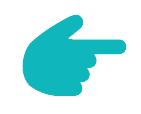 Everyday English
City landmarks
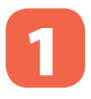 Work in pairs. Write the names of the landmarks under the correct pictures.
Look at the picture. Listen and read the exclamations.
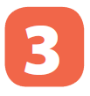 Write the names of the landmarks in 3 for the descriptions.
Work in pair. Look at the picture below and say what you think by using exclamations with What. You may use the suggestions below.
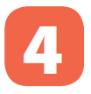 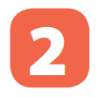 Work in pairs. Read the questions and circle the correct answers.
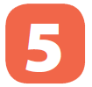 Everyday English
Expressing exclamations with What
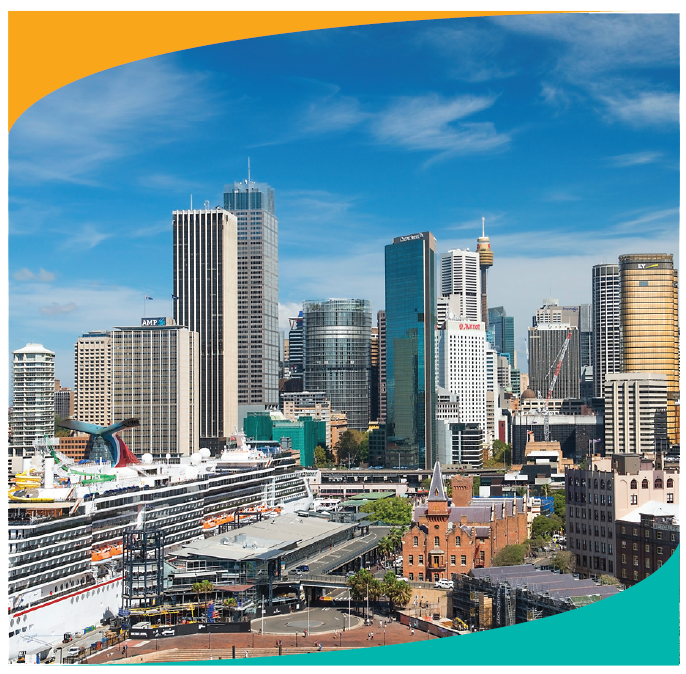 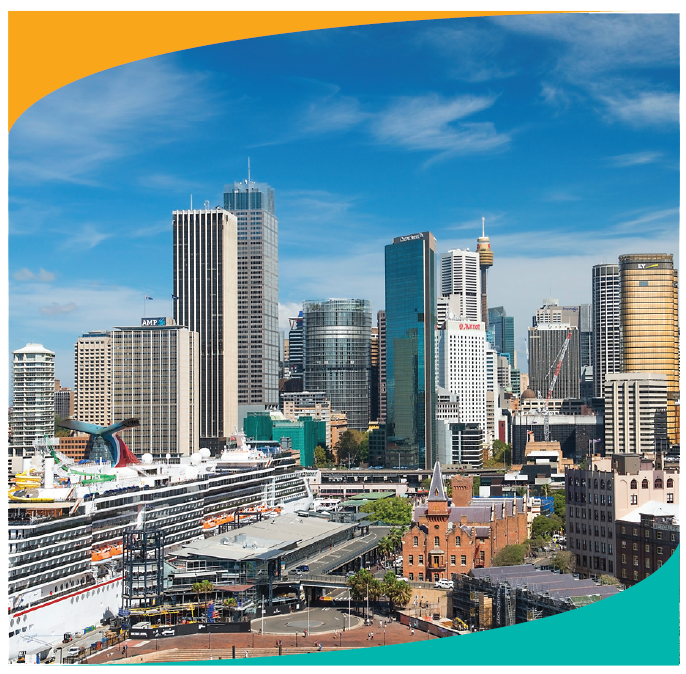 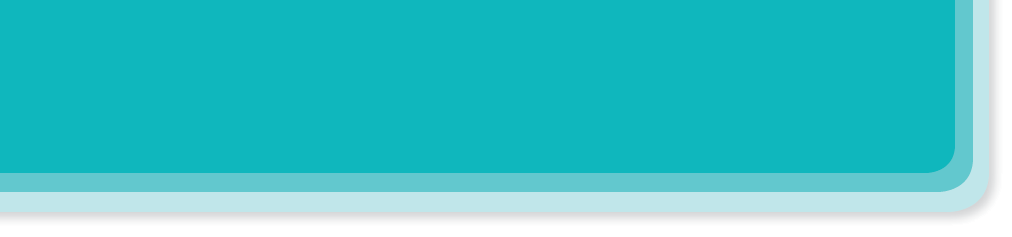 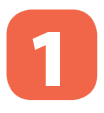 Look at the picture. Listen and read the exclamations.
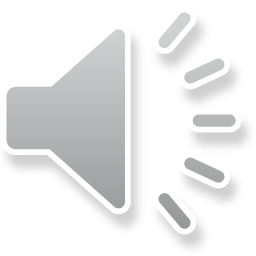 What a nice city!
What a clear sky!
What tall buildings!
1.
2.
3.
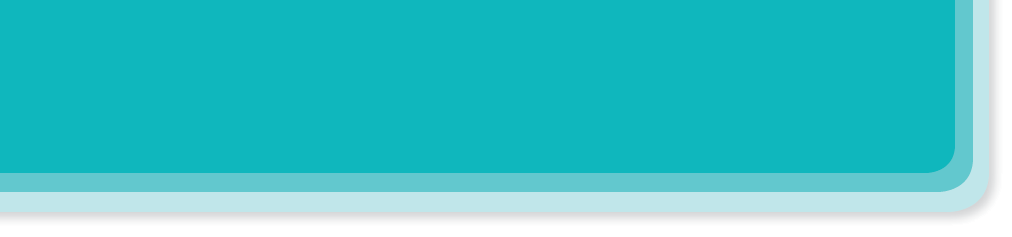 Work in pair. Look at the picture below and say what you think by using exclamations with What. You may use the suggestions below.
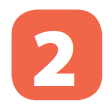 - happy / beautiful children
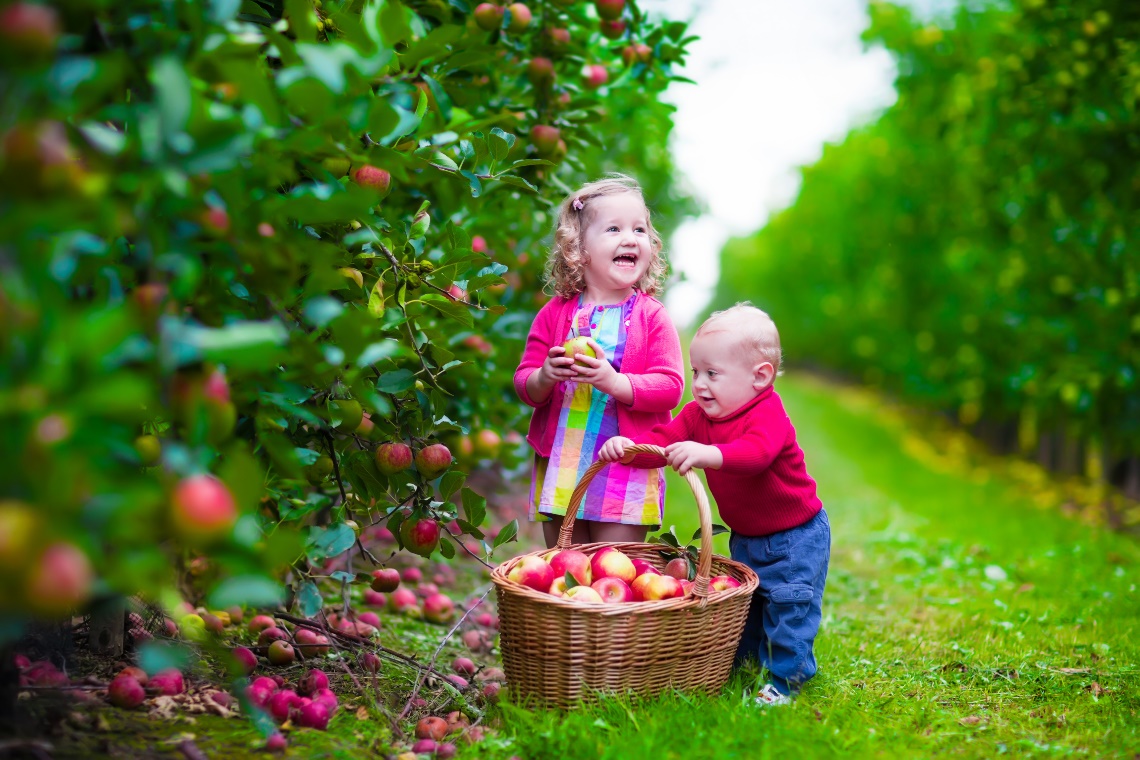 - colourful / nice picture
- sunny / beautiful weather
- small / cute boy
- beautiful / colourful apple trees
- happy / beautiful children
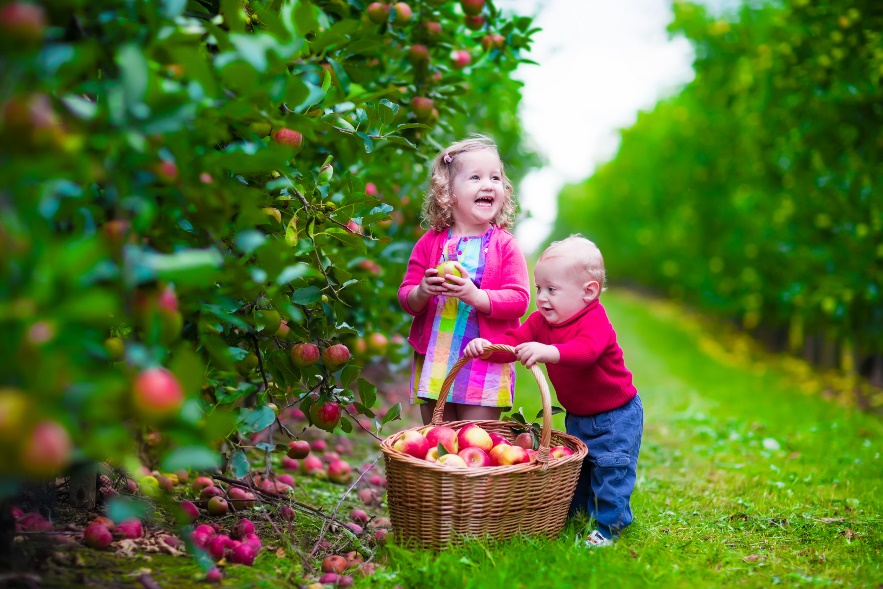 - colourful / nice picture
- sunny / beautiful weather
- small / cute boy
- beautiful / colourful apple trees
1.
2.
3.
4.
5.
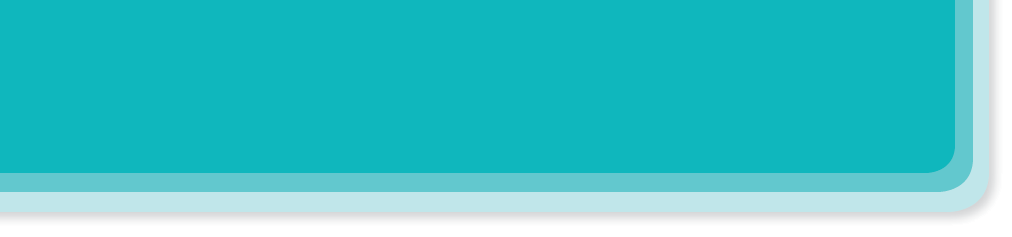 Work in pairs. Write the names of the landmarks under the correct pictures.
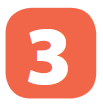 City landmarks
Big Ben
Eiffel Tower
Sydney Opera House
Merlion
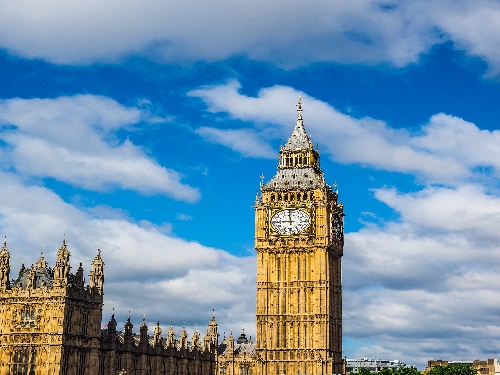 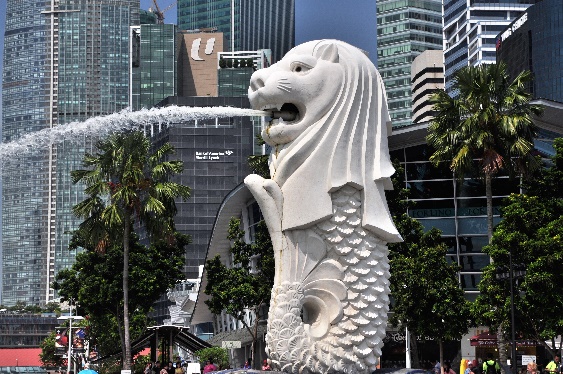 Merlion
1.
2.
Big Ben
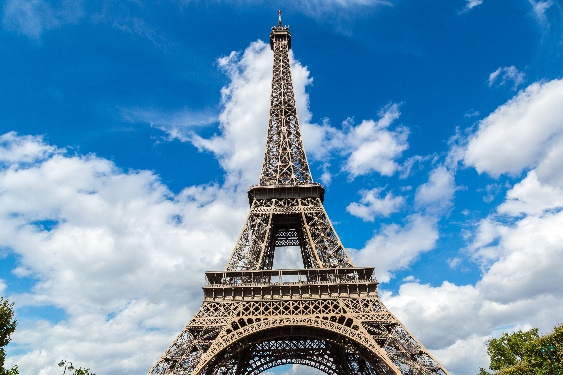 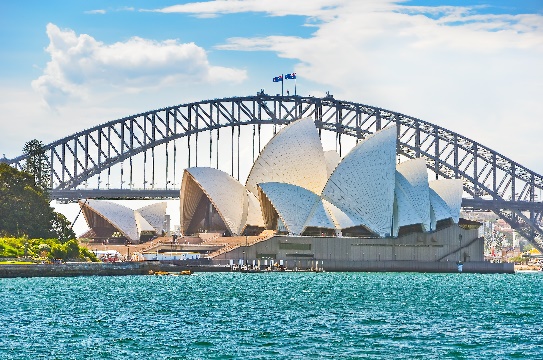 Sydney Opera 
House
Eiffel Tower
3.
4.
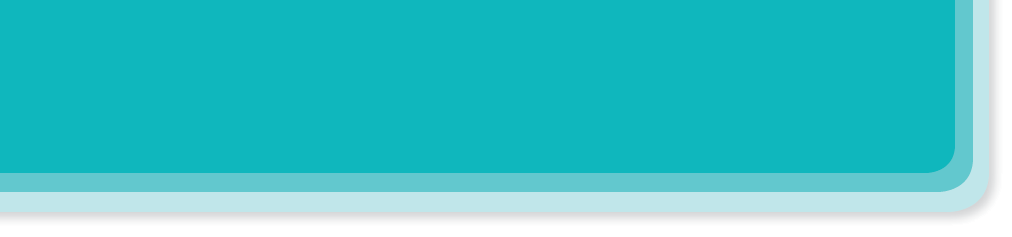 Write the names of the landmarks in 3 for the descriptions.
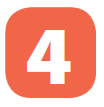 This tower is on the bank of the River Thames in London. In the tower, there’s a big clock and a bell.
1.
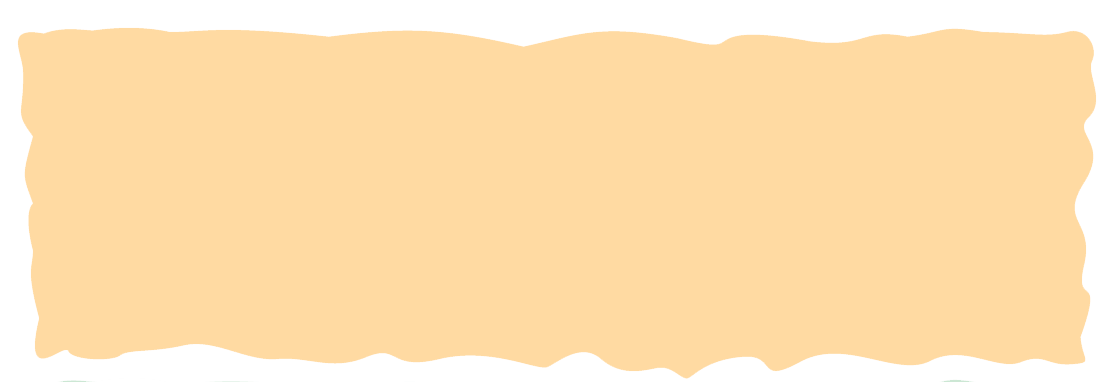 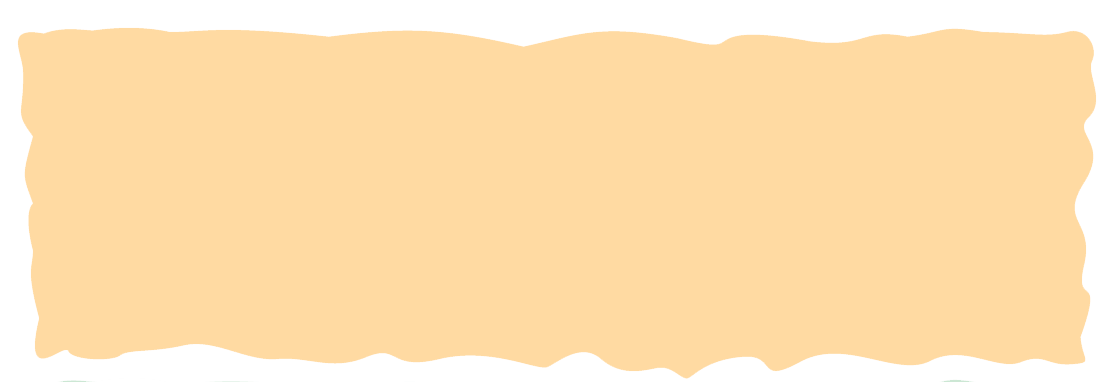 This famous tower is in Paris. Every year, millions of visitors climb to its top to see the whole view of Paris.
Eiffel Tower
3.
Big Ben
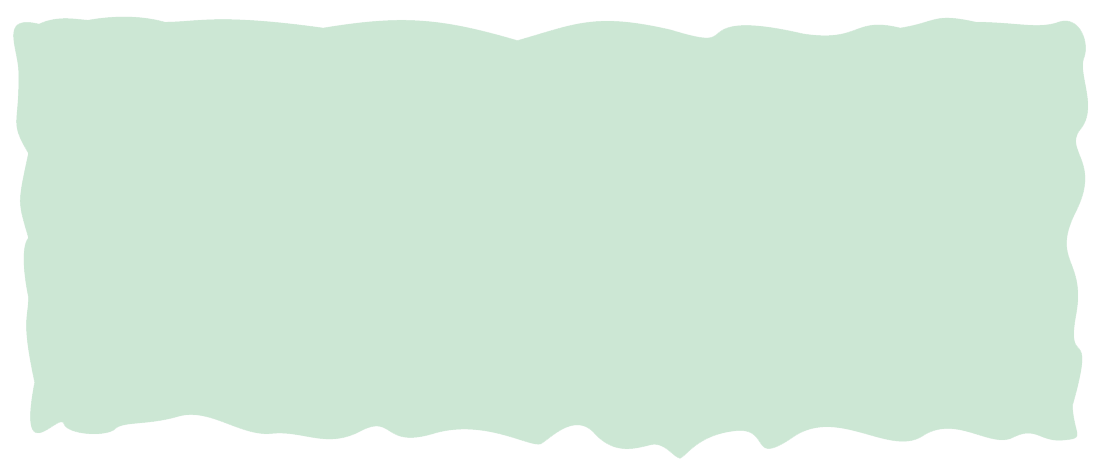 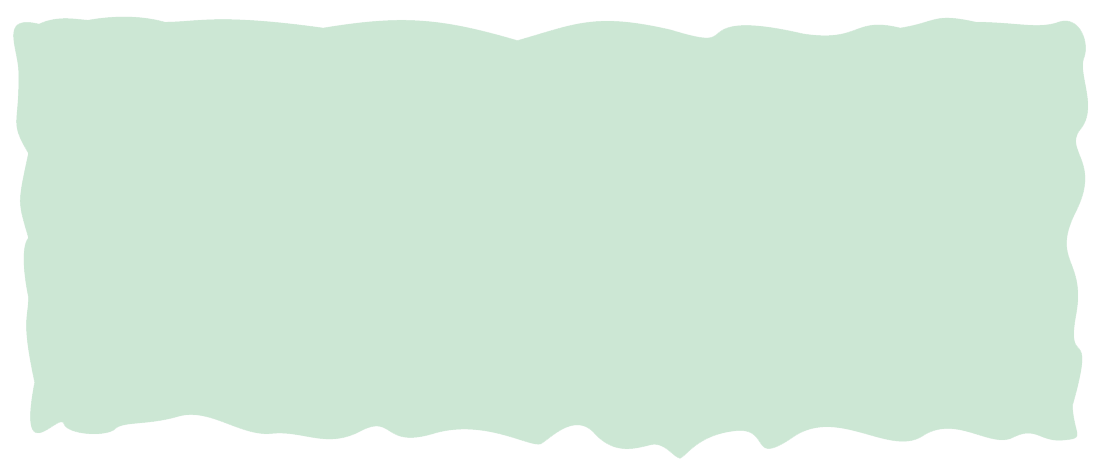 It’s a theatre on Sydney Harbour. Its roofs are white and look like shells. Visitors from all over the world come to see it.
Merlion
4.
It has the head of a lion and the body of a fish. It’s a famous landmark in Singapore.
Sydney Opera House
2.
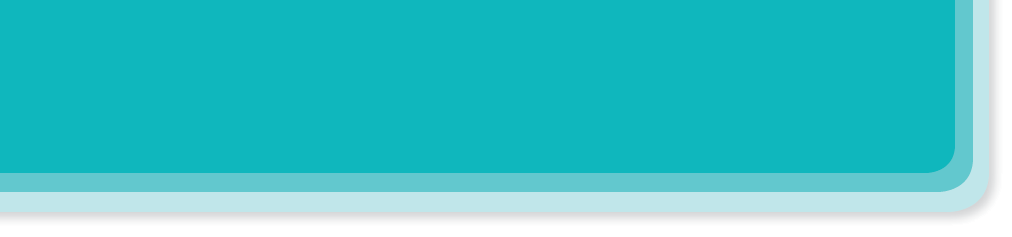 Work in pairs. Read the questions and circle the correct answers.
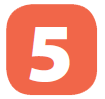 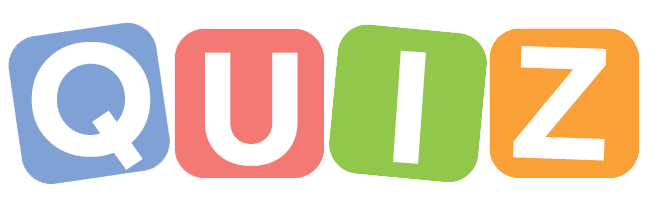 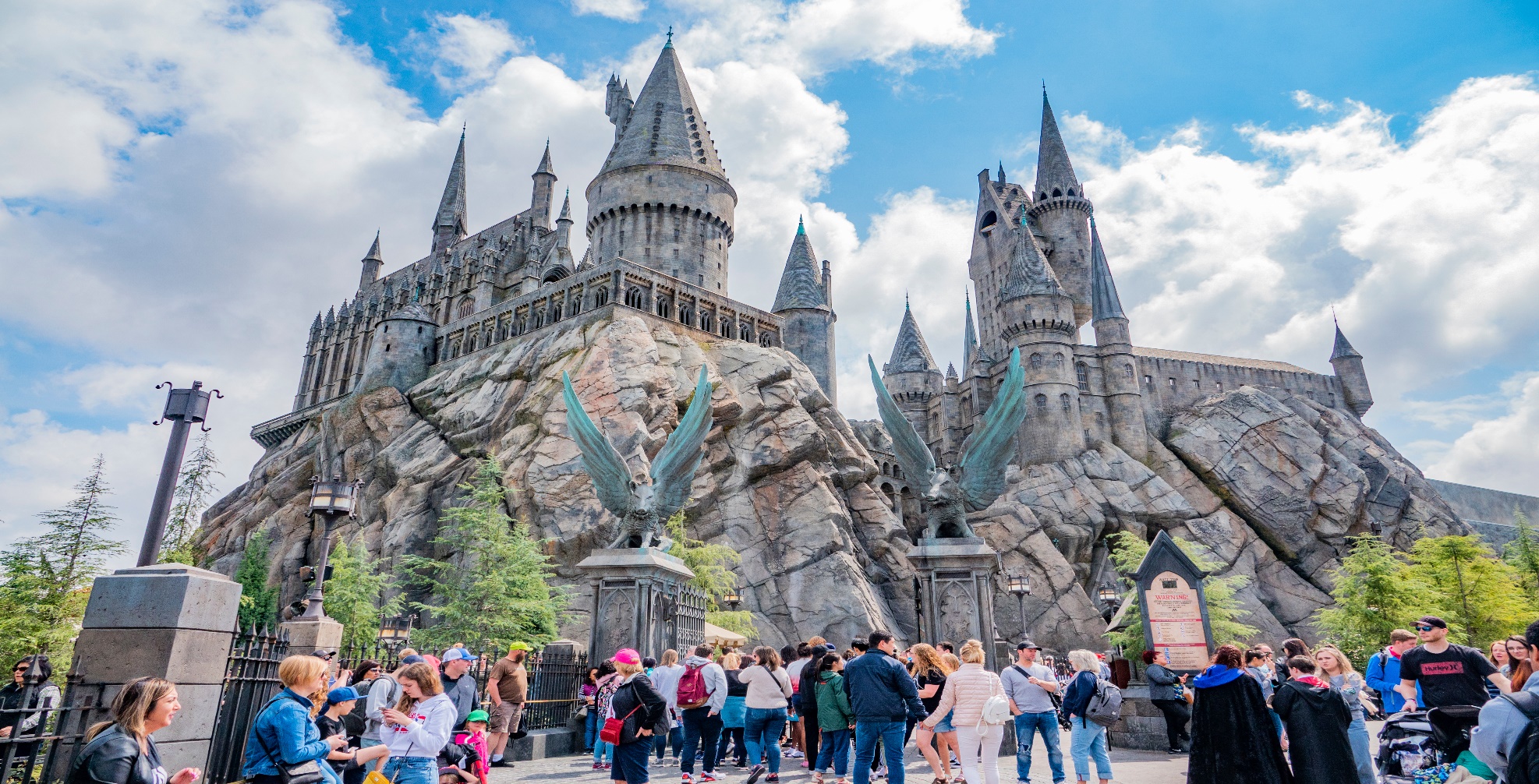 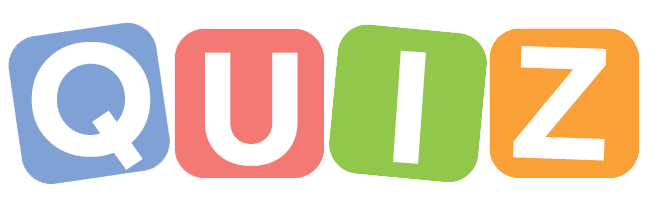 1.
Which city is nearer to Ha Noi than the others?
A.
B.
C.
A.
B.
C.
A.
B.
C.
A.
B.
C.
national parks
Berlin
Bangkok
Tokyo
Hoi An
Sa Pa
Bach Ma
Indonesia
The Philippines
Cambodia
Disneyland Park
Golden Gate Bridge
2.
The people of Quang Nam are proud of their ancient town,               .
For children, California is famous for its                 .
4.
Phnom Penh is the capital city of                .
3.
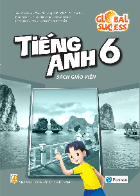 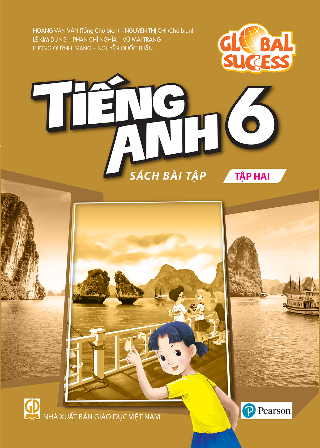 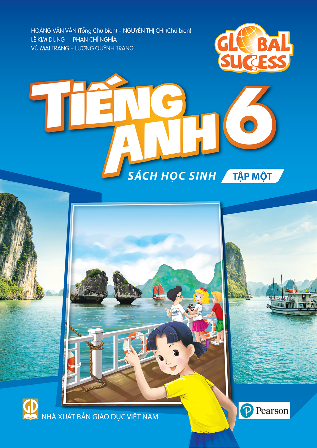 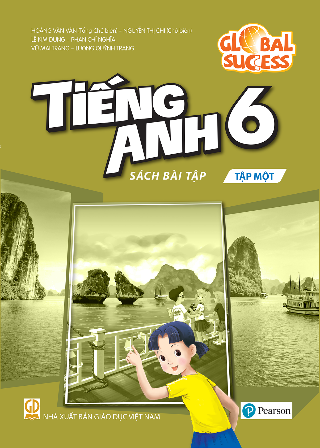 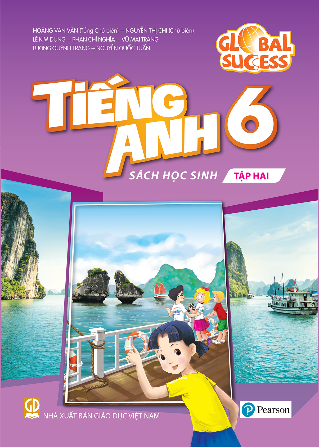